BIENESTAR DEL PERSONAL
Profesora: Verónica Rojas Herrera
DEFINICION
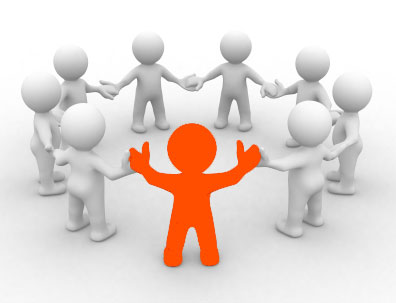 OBJETIVOS DEL BIENESTAR LABORAL
BENEFICIOS NO MONETARIOS
La empresa debe incluir al núcleo familiar del colaborador.
Vivienda
Educación
Jornadas recreativas
Créditos
Programas / Campaña de Salud
Concursos Internos
Torneos Deportivos
Capacitación
VIVIENDA
Convenios con Entidades Bancaria, Cajas de Compensación y Empresas subsidiarias para la adquisición de Vivienda.
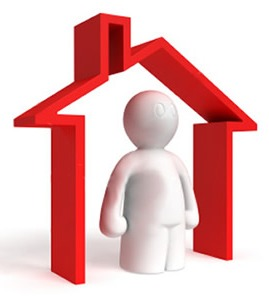 EDUCACION
Convenios con Entidades educativas a nivel tecnológico y superior para el crecimiento de sus colaboradores y su núcleo familiar.
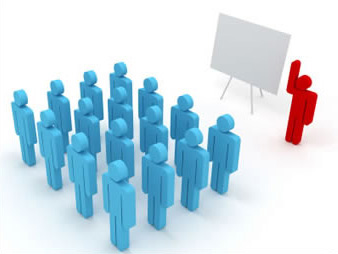 JORNADAS RECREATIVAS
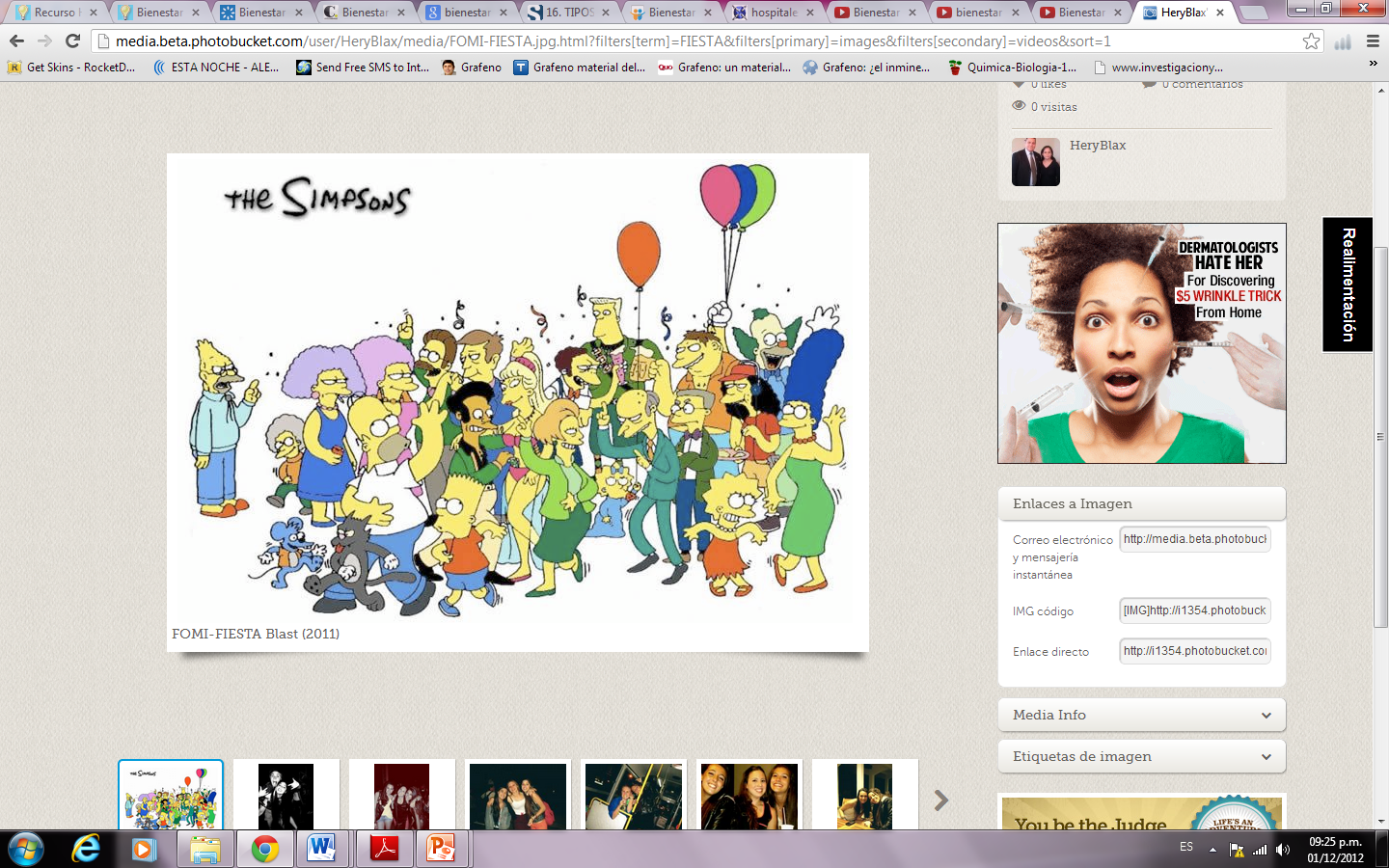 CRÉDITOS
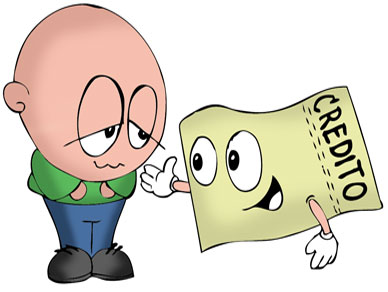 PROGRAMAS / CAMPAÑA DE SALUD
Campañas de vacunación para enfermedades comunes y/o de temporada en su mismo sitio de trabajo, con preferencia sin costo,
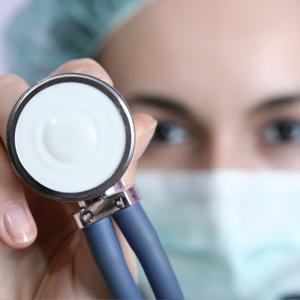 [Speaker Notes: si hay costo este es descontado por nómina es varias quincenas para comodidad del colaborador y cubrimiento para su familia, bajo este mismo esquema un programa de salud visual, salud auditiva, entre otras.]
CONCURSOS INTERNOS
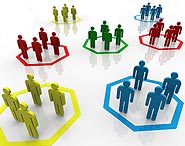 TORNEOS DEPORTIVOS
Incluye varios deportes con premiación asumida por la empresa.
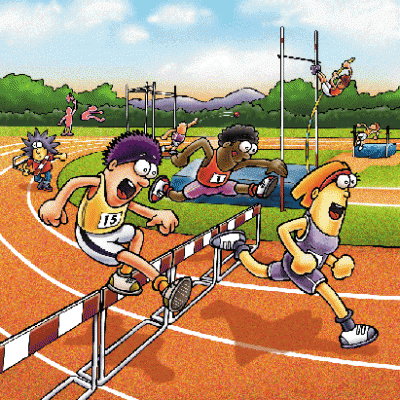 CAPACITACIÓN
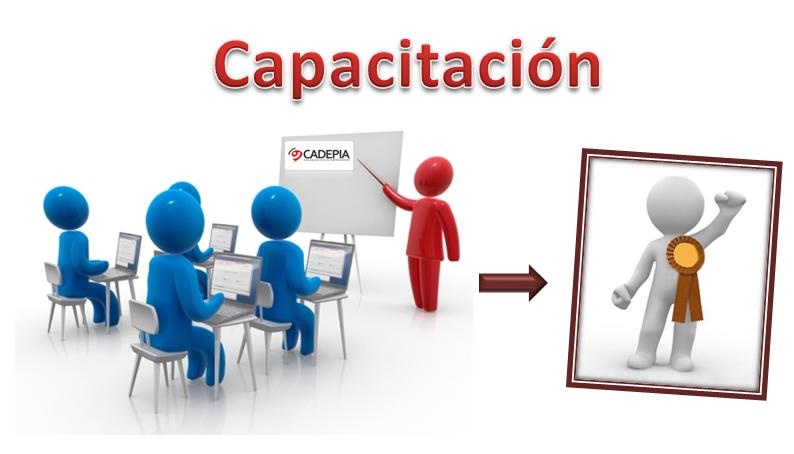 ETAPAS EN LA IMPLEMENTACION DE UN PROGRAMA DE BENEFICIOS LABORALES
•	Investigación
•	Confrontación 
•	Programación
•	Ejecución del programa
•	Control
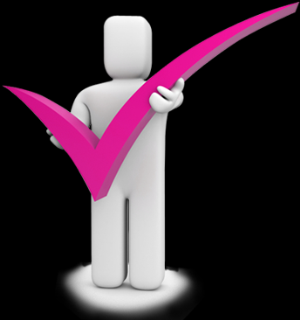 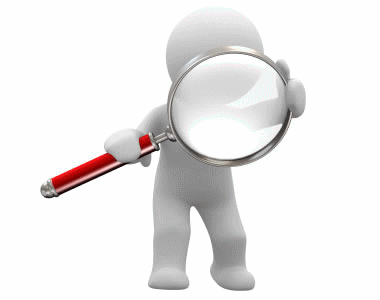 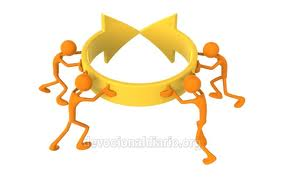 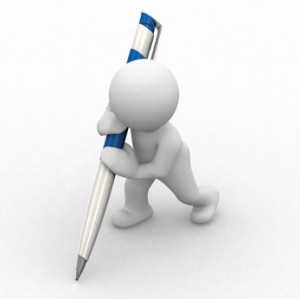 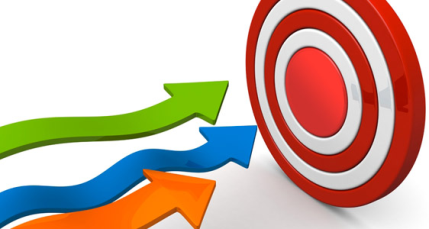 VENTAJAS DEL BIENESTAR LABORAL
DESVENTAJAS DEL BIENESTAR LABORAL
«Un Jefe no es solo el que da las ordenes, sino el que siempre se preocupa por el bienestar de los que le sirven».